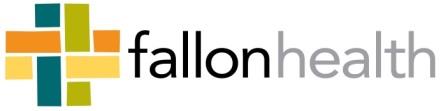 Fallon HealthMedical Pharmacy Prior Authorization Program
Presented by Lisa Corbett 
senior provider relations manager, Magellan RX Management
Agenda
1
Program Overview
2
Review Process
3
Magellan Rx Website
4
Resources
Program Overview
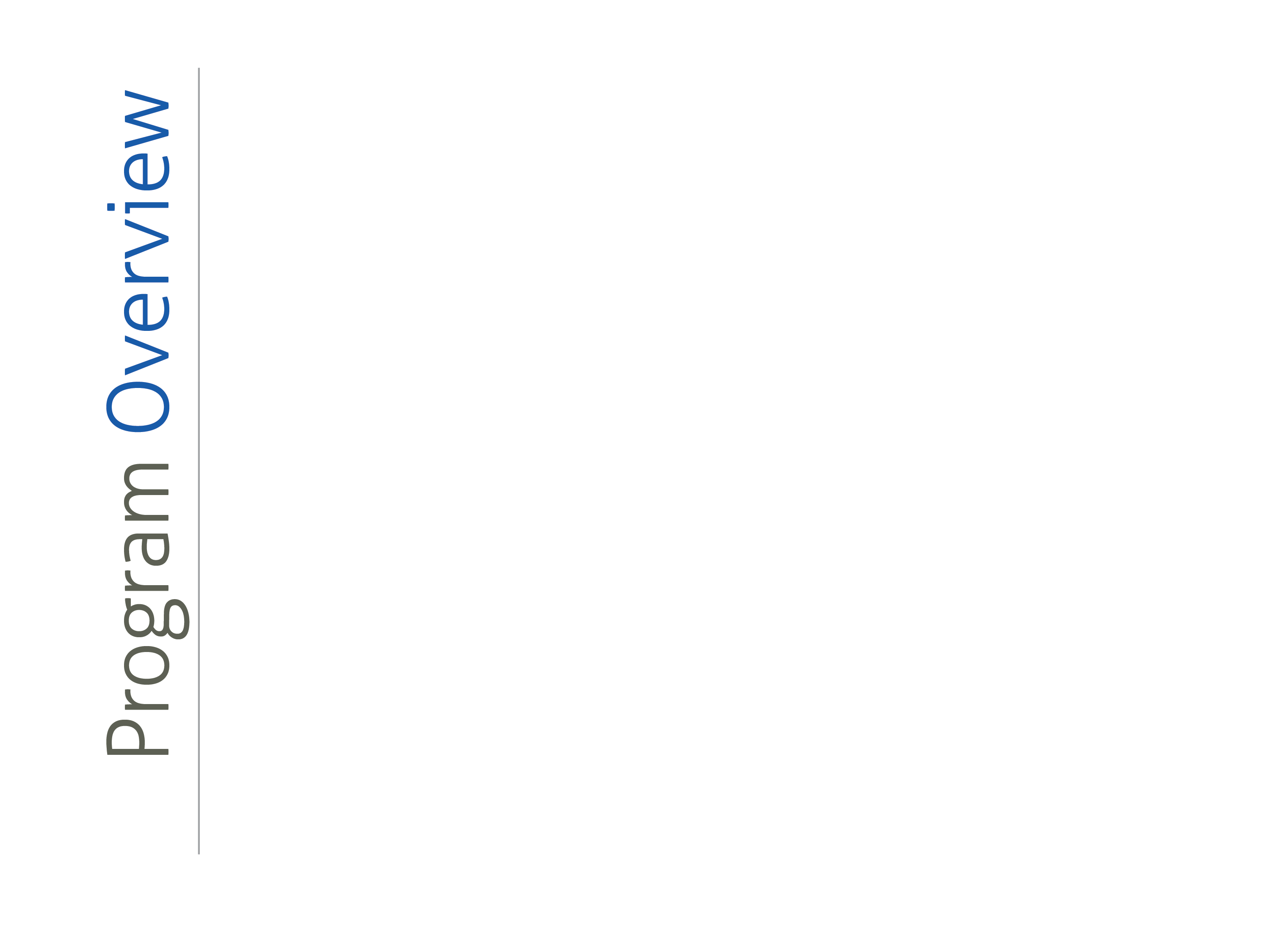 Effective January 1, 2020, Fallon Health will be implementing a change in how certain drugs that fall under the medical benefit are managed. This new program will be administered by Magellan Rx Management (Magellan Rx).  Magellan Rx will be responsible for reviewing and approving these drugs. Beginning January 1, 2020, providers may begin contacting Magellan Rx to obtain prior authorizations for members who will receive treatment/drugs within the scope of this program on or after January 1, 2020.
4
Places of Service
Prior authorization is required by Magellan Rx when the drugs are administered by practitioners in the following places of service (POS):

Physician Office (POS 11)
Patient Homes (POS 12)
Outpatient Facilities (POS 19, 22)
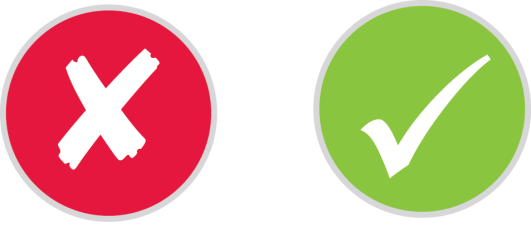 5
Impacted Members
The program will apply to members enrolled in the following plans:
Commercial
Direct Care
Select Care
Fallon Preferred Care
Community Care
Steward Community Care

Medicare
Fallon Medicare Plus™ (formerly Fallon Senior Plan™)
Fallon Medicare Plus Central

Medicaid
Fallon 365 Care
Berkshire Fallon Health Collaborative 
Wellforce Care Plan

NaviCare®

Summit ElderCare® (PACE)
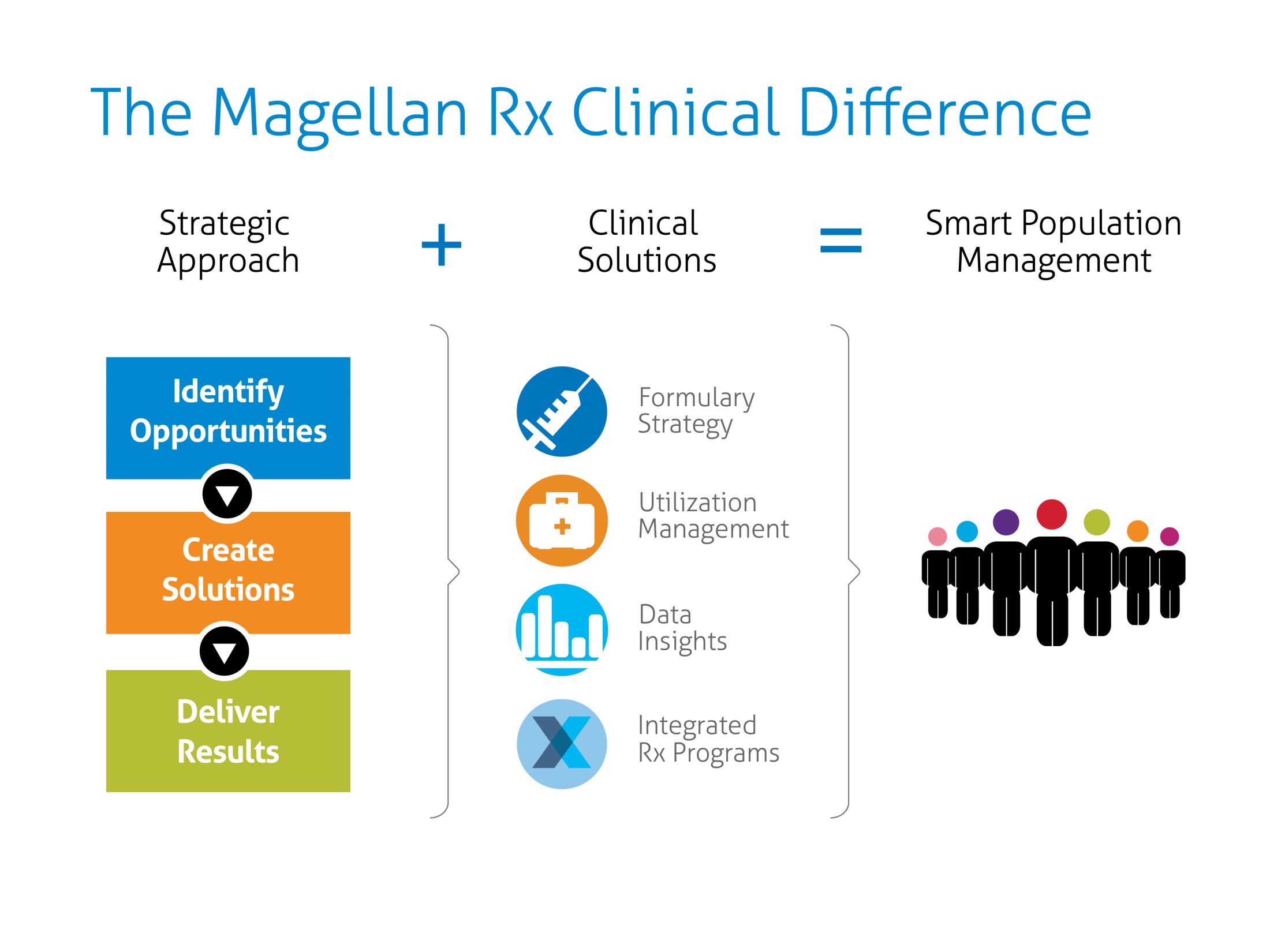 6
Transition of Care Process
Date of Service
Authorizations issued by Fallon Health for dates of service before January 1, 2020, for the medications identified as part of this program will be effective until the authorization end date. 

Validity Date
To continue treatment after the original authorization validity date, you must obtain an authorization from Magellan Rx prior to the expiration date. 

End Date 
Claims for dates of services after the authorized end date will be denied if the provider has not obtained a successive authorization from Magellan Rx.
7
Drugs Managed Through Magellan Rx
For the lists of drugs managed by Magellan Rx Management for Fallon Health Members, please refer to the lists of drugs* posted on the Fallon Health website at the following links:

For a comprehensive PDF list of in scope drugs:
http://fchp.org/providers/announcements.aspx 
Under Pharmacy Updates

Prior Authorization Drugs:
http://www.fchp.org/providers/pharmacy/online-drug-formulary.aspx
Select Medical Benefit Formulary from the dropdown, then select Go

Post Service Claim Edit Policies:
http://fchp.org/en/providers/criteria-policies-guidelines/payment-policies.aspx 
Under Drugs and biologicals payment policy

You may also call the Provider Services at 866-275-3247 prompt 5.
*The list of medical drugs requiring prior approval is subject to change.
For your Commercial and Medicaid patients, Fallon will be focusing on preferred biosimilar therapies when appropriate.  

Effective January 1, 2020, for your patients new to therapy, Fallon’s preferred biosimilars will be: 

Preferred                       Non-preferred
Zarxio                             Neupogen
Retacrit                          Procrit/Epogen
Rituximab biosimilar   Rituxan
Mvasi                             Avastin
Kanjinti                          Herceptin
Udenyca                        
Neulasta

Inflectra will be the preferred therapy for all patients currently receiving Remicade and any patients new to therapy. Remicade coverage will require failure of both Inflectra and Renflexis. Medical criteria updates will be posted on the Fallon website. Medicare and Navicare plans are excluded from this requirement.
Biosimilars
9
Review Process
Provider Responsibilities
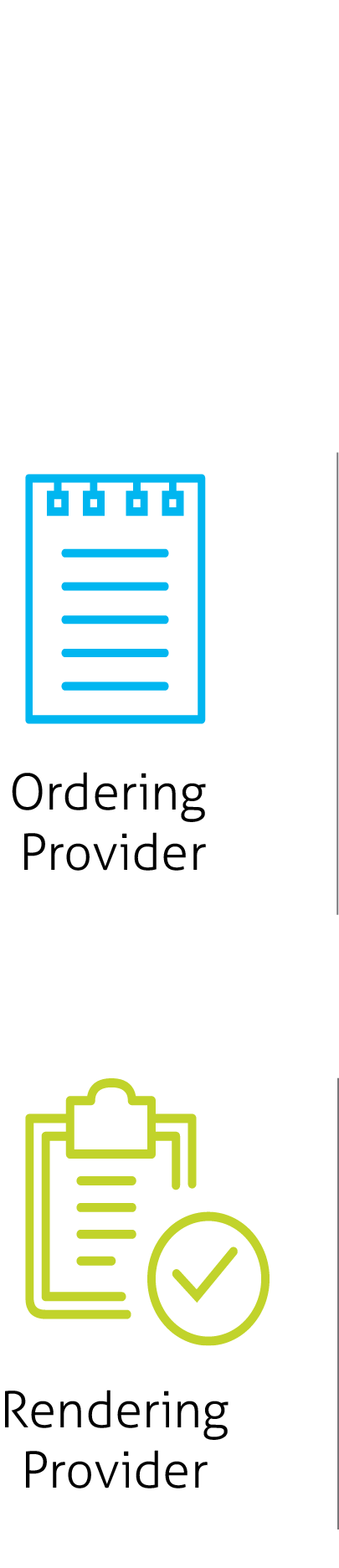 Responsible for obtaining the prior authorization before services are provided.
Responsible for ensuring that the authorization was obtained prior to services being rendered.
11
Information Needed
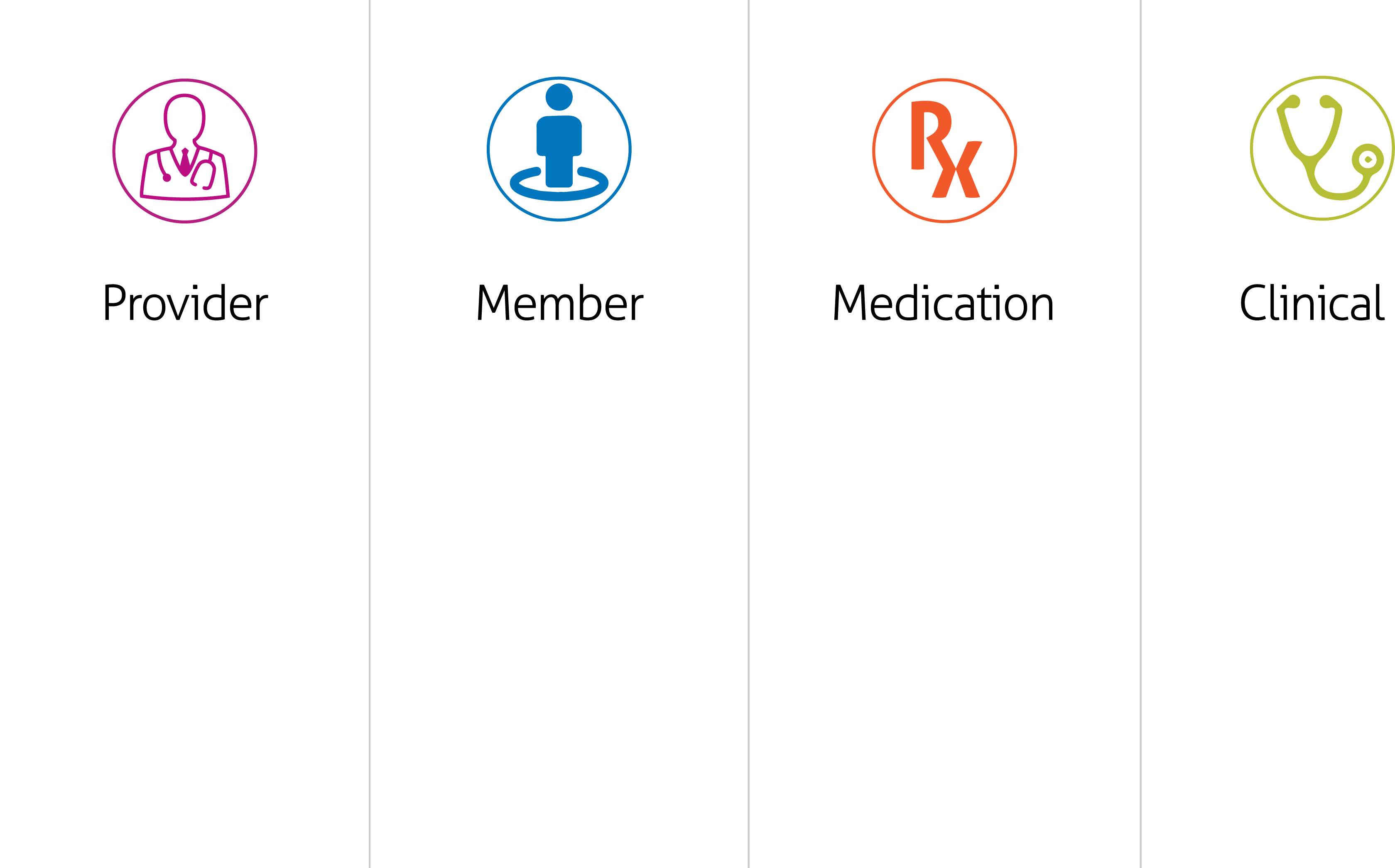 Ordering Provider 
    Name
  Tax ID
  Address
  Office Telephone  
    Number

(Same information is needed for Rendering Provider if different 
from Ordering Provider)
Member Name
  Date of Birth
  ID Number
  Height
  Weight
  Diagnosis Code
Place of Service Code
  Requested Drug Name
    or HCPCS Code
  Dosage
  Frequency
  Anticipated Start Date  
    of Treatment
Clinical notes
  Pathology Reports
  Relevant Test Results
If additional information is requested by Magellan Rx, the practitioner should be prepared to upload documents on the provider portal or to fax documents to Magellan Rx HIPAA compliant fax.
12
Timeframes
The timeframes above are based on the receipt of all necessary information.
Most requests can be approved upon initial outreach to Magellan if all of the necessary information is provided.
13
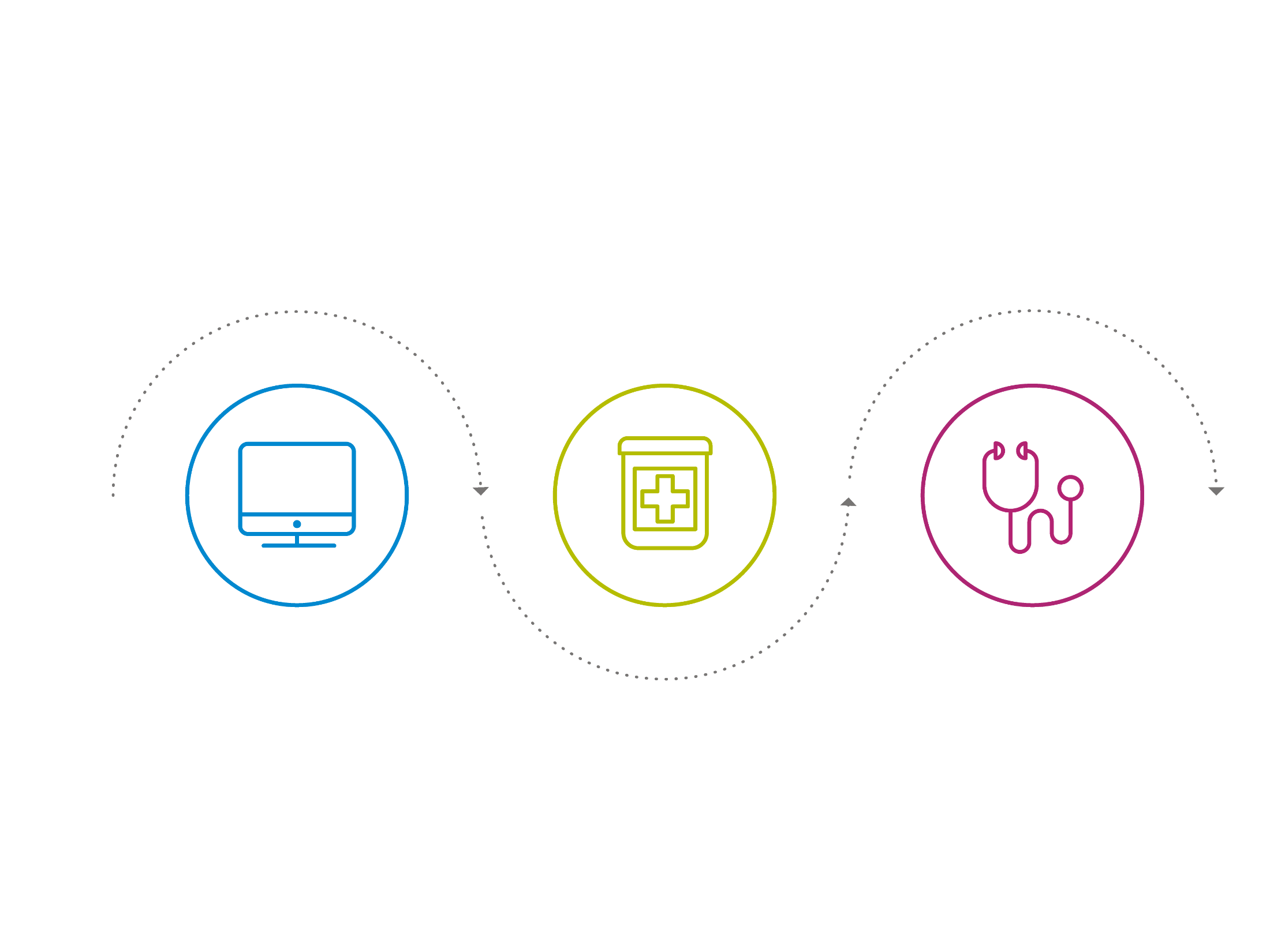 Determination Process Flow
PHARMACIST REVIEW
If additional detail is needed, the case is routed to an MRx pharmacist who will outreach to the requesting provider.
INTAKE
In most cases, approvals can be made based on initial information provided by the requestor.
PHYSICIAN REVIEW
The case may be escalated to an MRx physician, who will discuss case with the ordering provider.
14
[Speaker Notes: In most cases, approvals can be made based on the initial information provided by the requestor directly through the Magellan Rx website.
If there is a question or concern regarding the information provided, the case will be sent to a pharmacist who will reach out to the requesting provider.
If the pharmacist cannot reach an agreement regarding the appropriate course of treatment with respect to the requested medication, the case will be escalated to an Magellan Rx physician.
The Magellan Rx physician will discuss the case with the provider and they will make a mutual decision, in accordance with the plan guidelines, on an appropriate course of action.]
Magellan Rx Website
Obtaining an Online Account
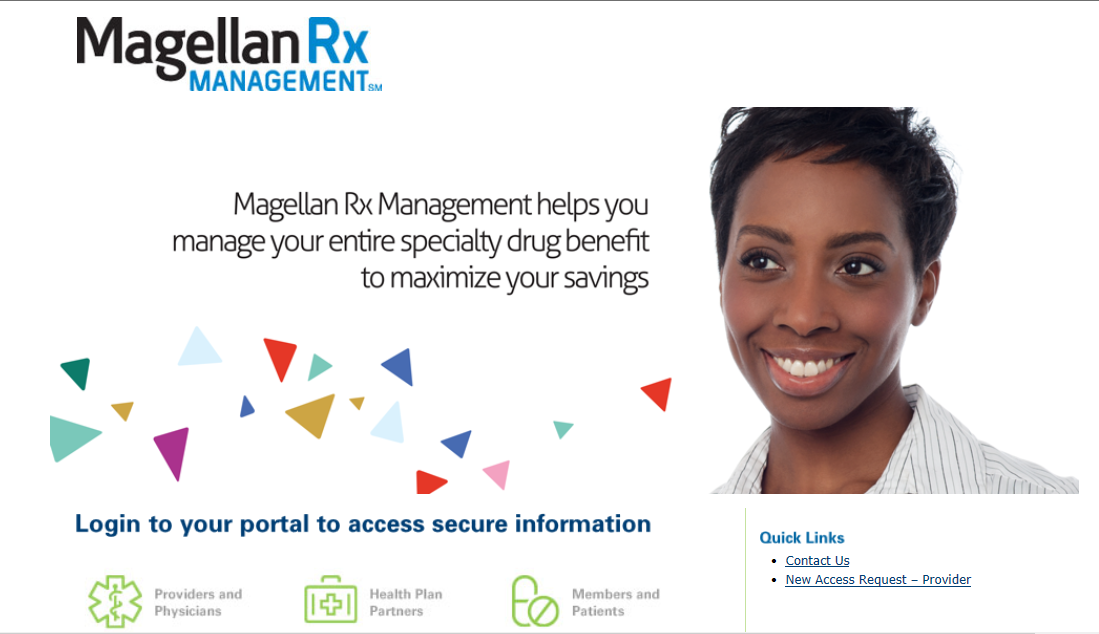 Providers directly contracted with Fallon may create an online account for Prior Authorizations:
Visit our self-service provider portal at ih.MagellanRx.com
Click on New Access Request-Provider under Quick Links
Click on Contact Us to register
16
Resources
Prior Authorization Resources
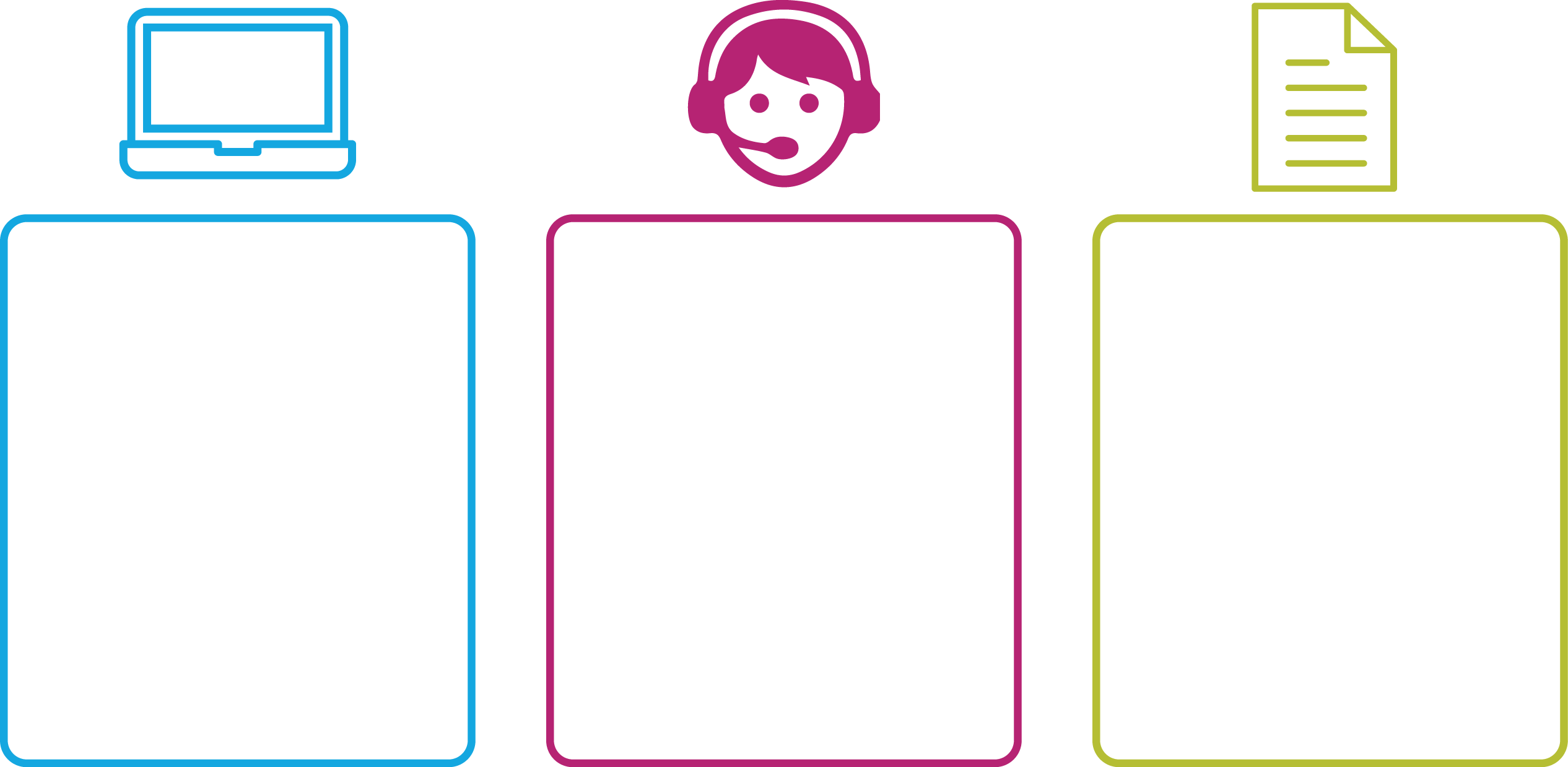 For routine requests and clinical guideline information, visit ih.magellanrx.com
For urgent or expedited requests call Magellan Rx at   800-424-1740.
Magellan Rx Management has staff available 24 hours per day for urgent requests by phone (including after hours, weekends and holidays).
If you have claim, benefits, and/or eligibility questions, please call Fallon Health at 866-275-3247 or email askfchp@fallonhealth.org .
Fallon Health Payment Policy: http://www.fchp.org/providers/criteria-policies-guidelines/payment-policies.aspx
18
Thank you for attending today!Lisa J. CorbettSenior Provider Relations ManagerMagellan Rx Management ljcorbett@magellanhealth.com978-412-2332
The information presented in this presentation is confidential and expected to be used solely in support of the delivery of services to Magellan Rx Management Health Plan Client members. By receipt of this presentation, each recipient agrees that the information contained herein will be kept confidential and that the information will not be photocopied, reproduced, or distributed to or disclosed to others at any time without the prior written consent of Magellan Health, Inc.